The Tradeoff between Energy Efficiency and User State Estimation Accuracy in Mobile Sensing
Yi Wang, Bhaskar Krishnamachari,
 Qing Zhao, and Murali Annavaram
Ming Hsieh Department of Electrical Engineering
University of Southern California
Department of Electrical and Computer Engineering
University of California, Davis
1
MobiCase ‘09
October 26, 2009
Motivation
The scenario for human-centric, mobile device 
	based sensing:

Sensors need to be managed intelligently to maintain device/application lifetime

We study two essential but conflicting metrics:
Energy consumption
User state estimation accuracy
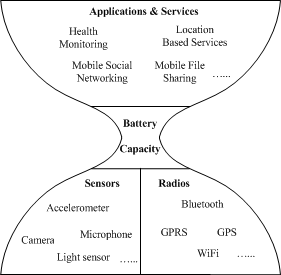 2
[Speaker Notes: Here is a figure showing the current situation of mobile device based human centric sensing. Current technologies enable several sensors and transceivers to be built in to a mobile device , such as acc…. On the higher layer, people are designing a huge amount of useful applications based on mobile sensing such as health monitoring, … 

However the ultimate bottleneck is the limit amount of mobile device battery capacity.

It is critical in such applications that sensors need to be managed intelligently to maintain device lifetime.]
Outline
Problem modeling and assumptions

The stationary deterministic sensing policy

Estimation of user state for missing observations

Visualizing the tradeoff: energy vs. accuracy

Conclusion and Ongoing/future work
3
[Speaker Notes: 2. A .. Policy that samples user context information]
Preliminaries
Model
Sensor samples the user state 
	sequence according to some
	pre-defined policy
Provide state estimation
	when observations are missing

Assumptions
Time is discretized
User state transition is Markovian, with N states
In each time slot, the sensor can be either “sampling” or “idle”
If sensor samples
User state is detected at that time slot
A corresponding unit of energy is consumed
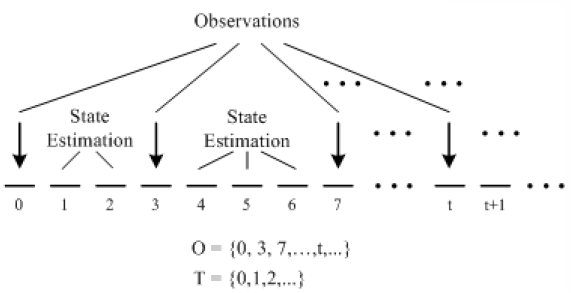 4
[Speaker Notes: Mention the tradeoff and say the goal is to identify the tradeoff and find a policy that achieve good tradeoff]
The Sensing Policy
A stationary deterministic sampling policy
“If the sensor detects user state i at some time t, it will stay idle for Ii time slots, and is re-sampled at time slot t+Ii.”
The steady state probability of detecting state i in an observation



Overall expected sampling interval


Define the overall expected energy consumption as:
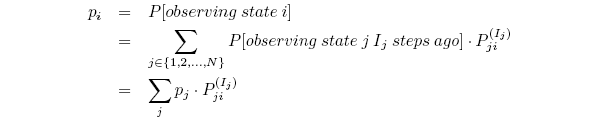 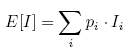 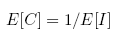 5
State Estimation
Method 1: Picking the most likely state for each time slot in the estimation interval, given neighboring observations



Expected estimation error for time slot t


Expected per-slot estimation error of the whole process


E[W]: Expected number of incorrect estimations in one estimation interval
E[N]: Expected number of time slots in one estimation interval
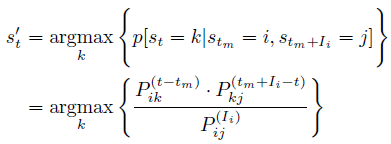 i
?
j
tm
t
tm + Ii
Estimation interval
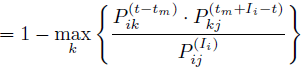 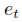 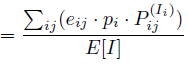 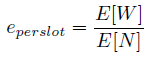 6
[Speaker Notes: In our mechanism, the most likely user state maximizes the probability of..]
State Estimation
Method 2: Estimate the most likely state sequence for the whole estimation interval, given a leading observation
Always find the highest probability path

Expected sequence error for one estimation interval

Expected sequence error for the whole process
i
?
j
tm
tm + Ii
Estimation interval
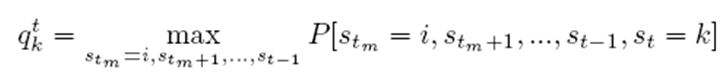 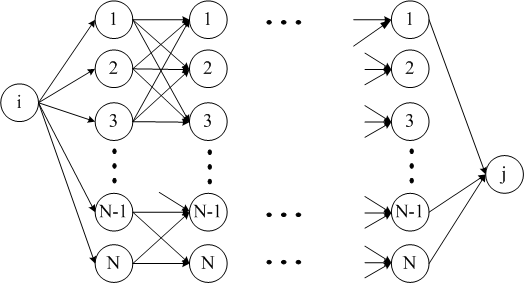 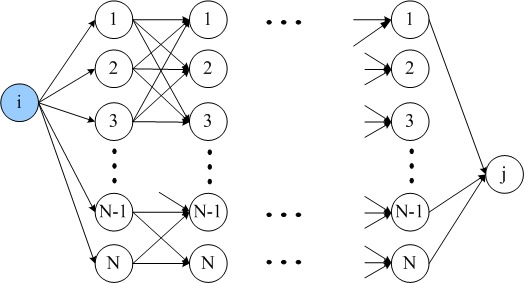 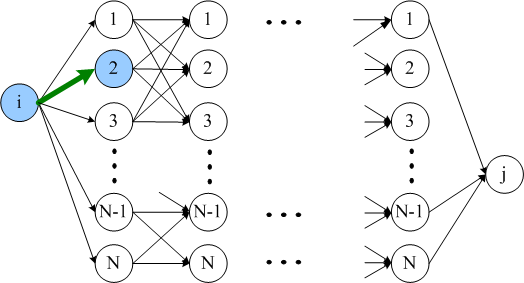 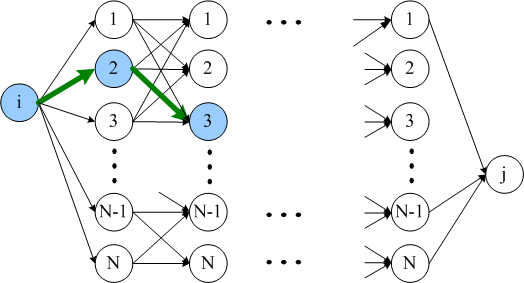 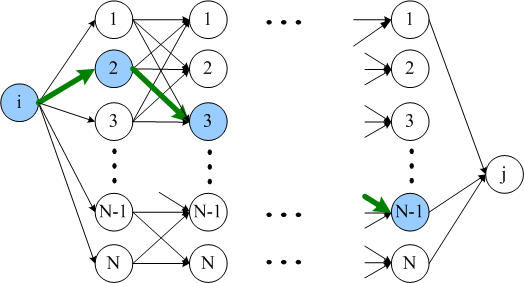 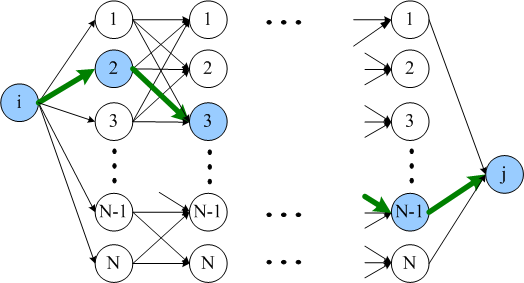 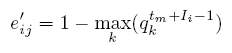 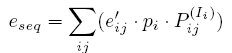 7
Case Study
Goal: Visualize the tradeoff between energy consumption and expected state estimation error
By varying Ii, the length of idle intervals
Test policy on two-state discrete time Markov chains
Different combinations of I1 and I2 are tested (1 ≤ I1 ≤ 30, 1 ≤ I2 ≤ 30)
Six Markov chain transition probability matrices are investigated:



Analytical result vs. Simulation result
In simulation, user state data is generated based on Markov model
Policy is applied through the simulation process
5000 time slots in each simulation run
0.9  0.1
0.1  0.9
0.9  0.1
0.5  0.5
0.9  0.1
0.9  0.1
0.5  0.5
0.5  0.5
0.5  0.5
0.9  0.1
0.1  0.9
0.9  0.1
8
[Speaker Notes: Finally compare percentages of incorrect estimations vs groud truth]
Result: Method 1
Expected per-slot estimation error vs. Expected energy consumption
Analytical 







Error range: [0, 1-max{π1, π2}]
Simulation
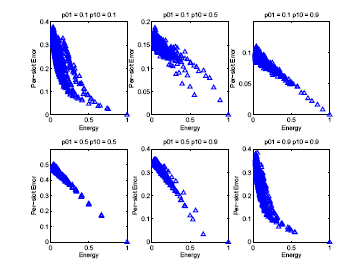 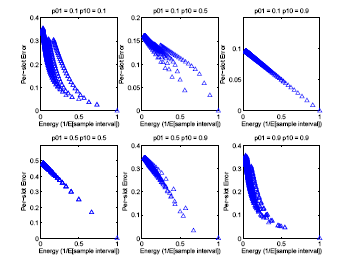 9
[Speaker Notes: Error decreases as energy increases
Characteristic s are different for different matrices
Best tradeoff]
Result: Method 2
Expected sequence estimation error vs. Expected energy consumption
Analytical 







Error range: [0, 1]
Simulation
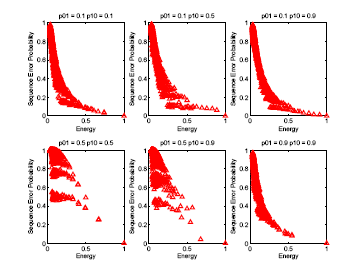 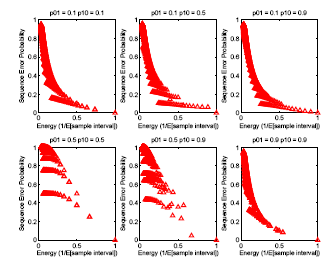 10
Picking the best policy
An energy budget is given
The optimal stationary deterministic policy can be obtained by
Searching through all sensing interval combinations
The one producing the lowest error is selected
Results for two-state Markov chains
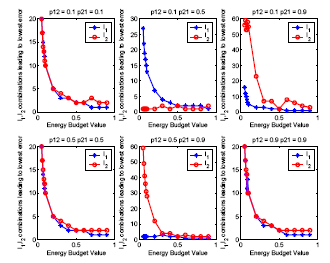 Optimal sensing interval sizes vs. 
Energy budget
11
Conclusion & Ongoing/Future Work
A stationary deterministic sensing policy 
State estimation mechanisms 
Energy efficiency vs. user state estimation accuracy
The optimal stationary deterministic policy can be obtained by exhaustively search



A more computationally efficient algorithm for optimal policy
Performance of sensing policy on real data trace
12
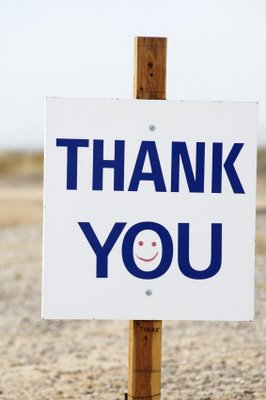 More research details available at
http://anrg.usc.edu

Please email to
wangyi@usc.edu